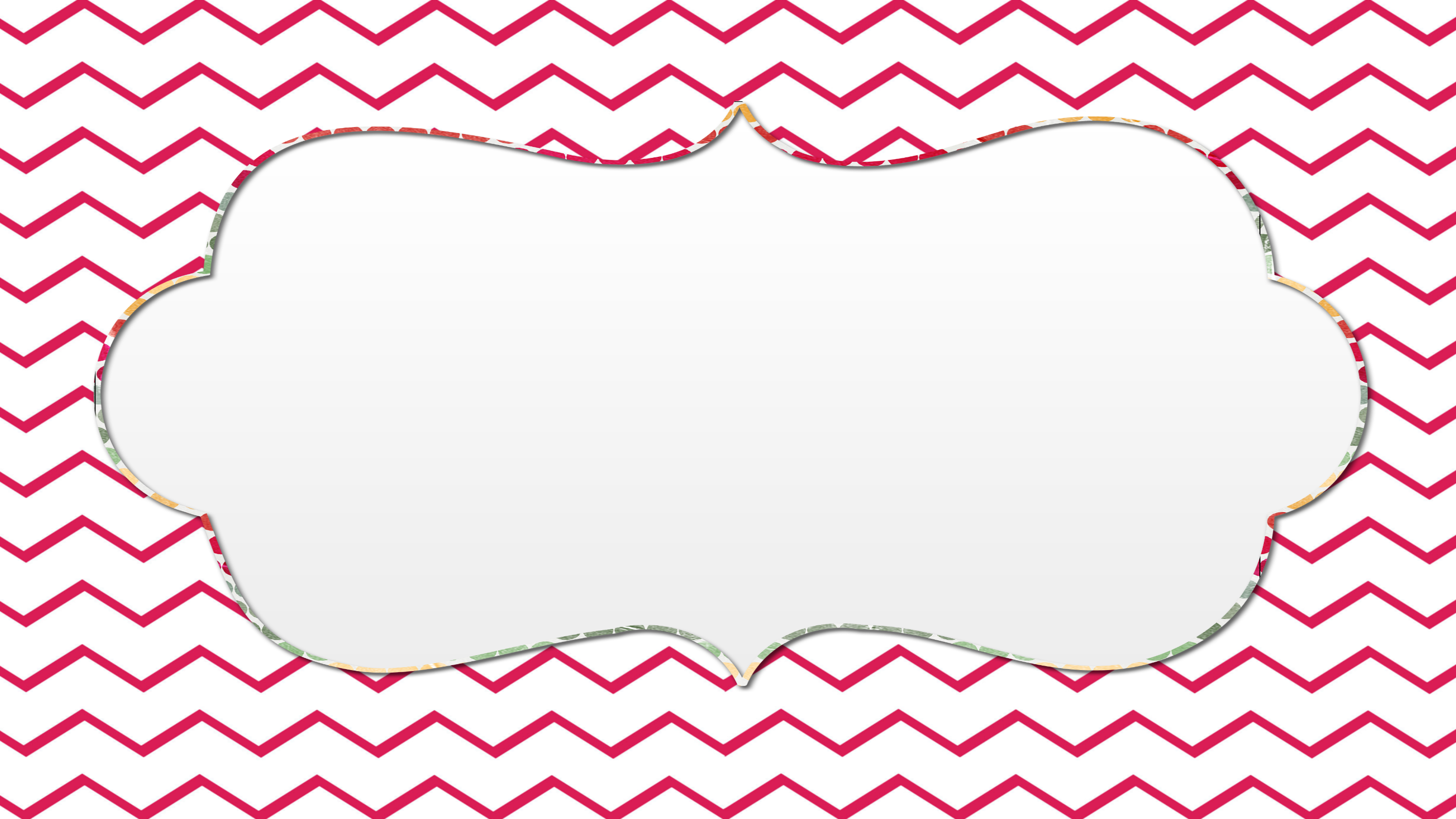 NEODREĐENE ZAMJENICE
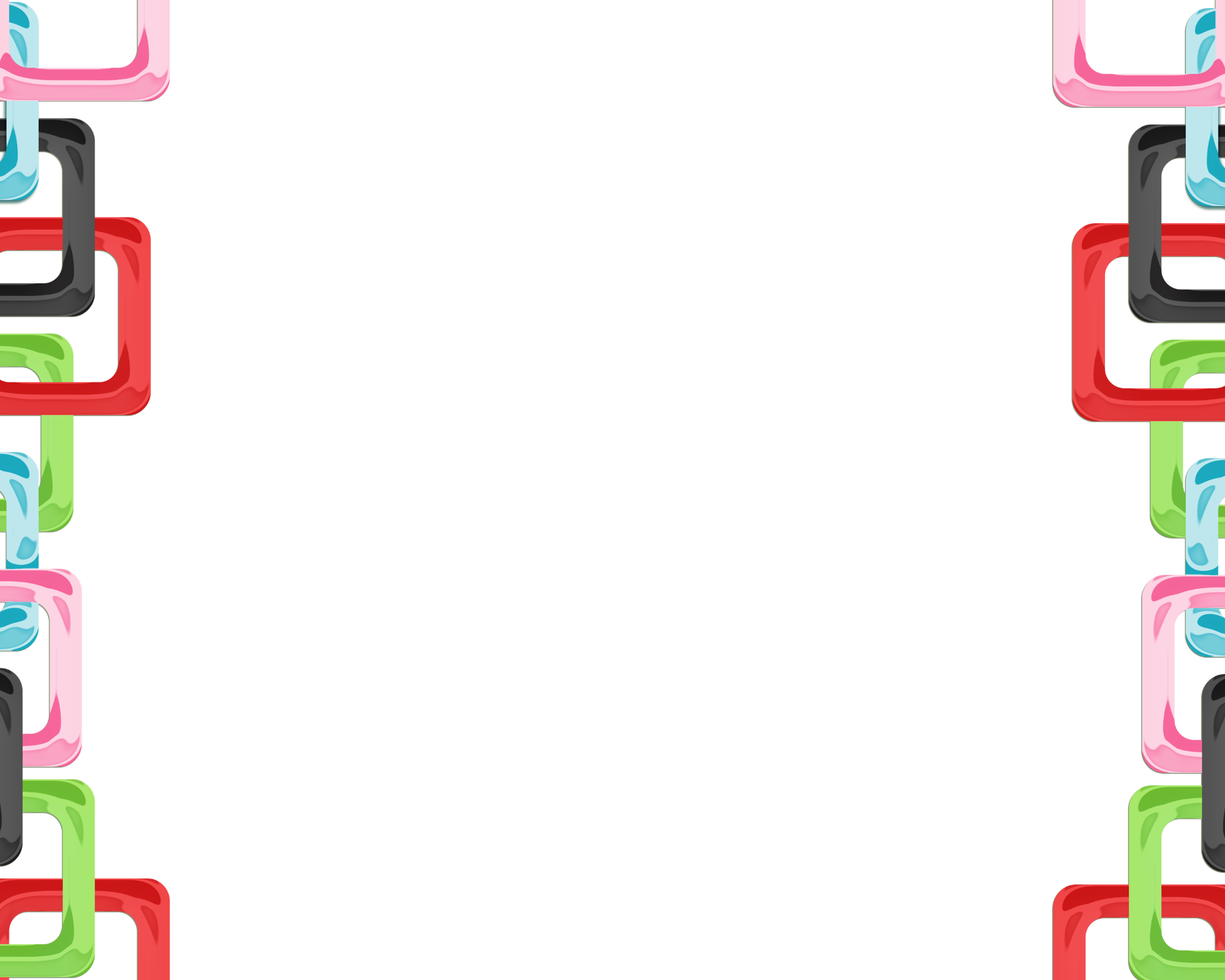 sastoje se obično od nekog sufiksa ili prefiksa i odnosne ili upitne zamjenice
*qui*,*quae*,*quod*
*quis*,*quid*
dekliniraju se kao odnosna i upitna zamjenica, a prefiks i sufiks se ne mijenjaju
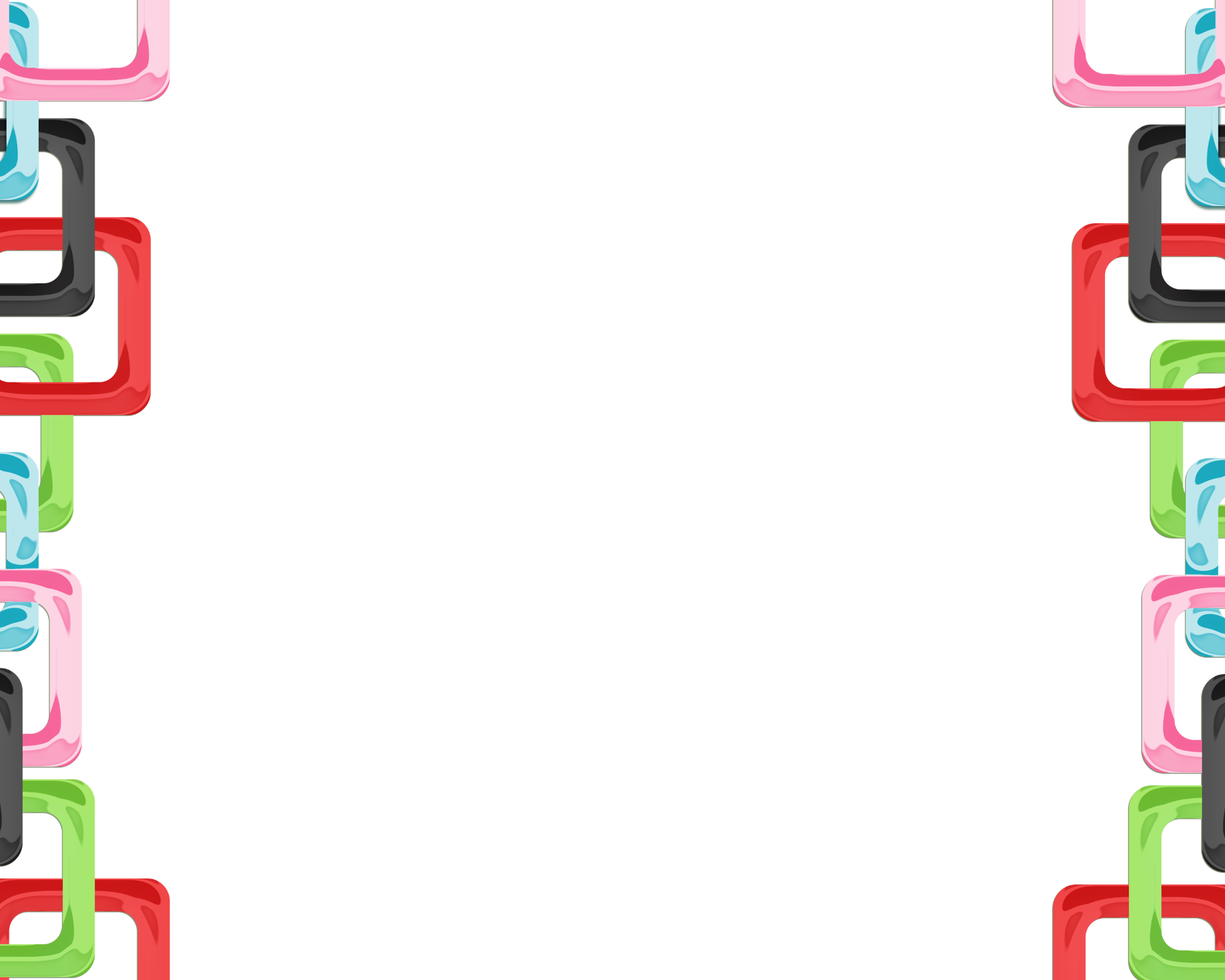 navode sa u dva oblika: 
1.) PRIDJEVSKI OBLIK
– odnosna zamjenica + prefiks/sufiks
– tri roda, singular/plural, PR.AT. po službi 
2.) IMENSKI OBLIK
– upitna zamjenica + prefiks/sufiks
– živo/neživo, singular, službe kao i imenica
PRIDJEVSKI OBLIK
ALIQUI, ALIQUA, ALIQUOD 
neki,-a,-o
QUIQUE, QUAEQUE, QUODQUE 
svaki,-a,-o
QUIVIS, QUAEVIS, QUODVIS 
koji,-a,-e god
QUIDAM, QUAEDAM, QUODDAM 
neki,-a,-o
QUILIBET, QUAELIBET, QUODLIBET
koji,-a,-e mu drago
QUISPIAM, QUAEPIAM, QUODPIAM
bilo koji,-a,-e
---------
IMENSKI OBLIK
ALIQUIS, ALIQUID 
netko,nešto
QUISQUE, QUIDQUE 
svatko, svašta
QUIVIS, QUIDVIS 
tko god,što god
QUIDAM, QUIDDAM 
netko,nešto
QUILIBET, QUIDLIBET
 tko/što mu drago
QUISPIAM, QUIDPIAM
bilo tko, bilo što
QUISQUAM, QUIDQUAM
itko, išta
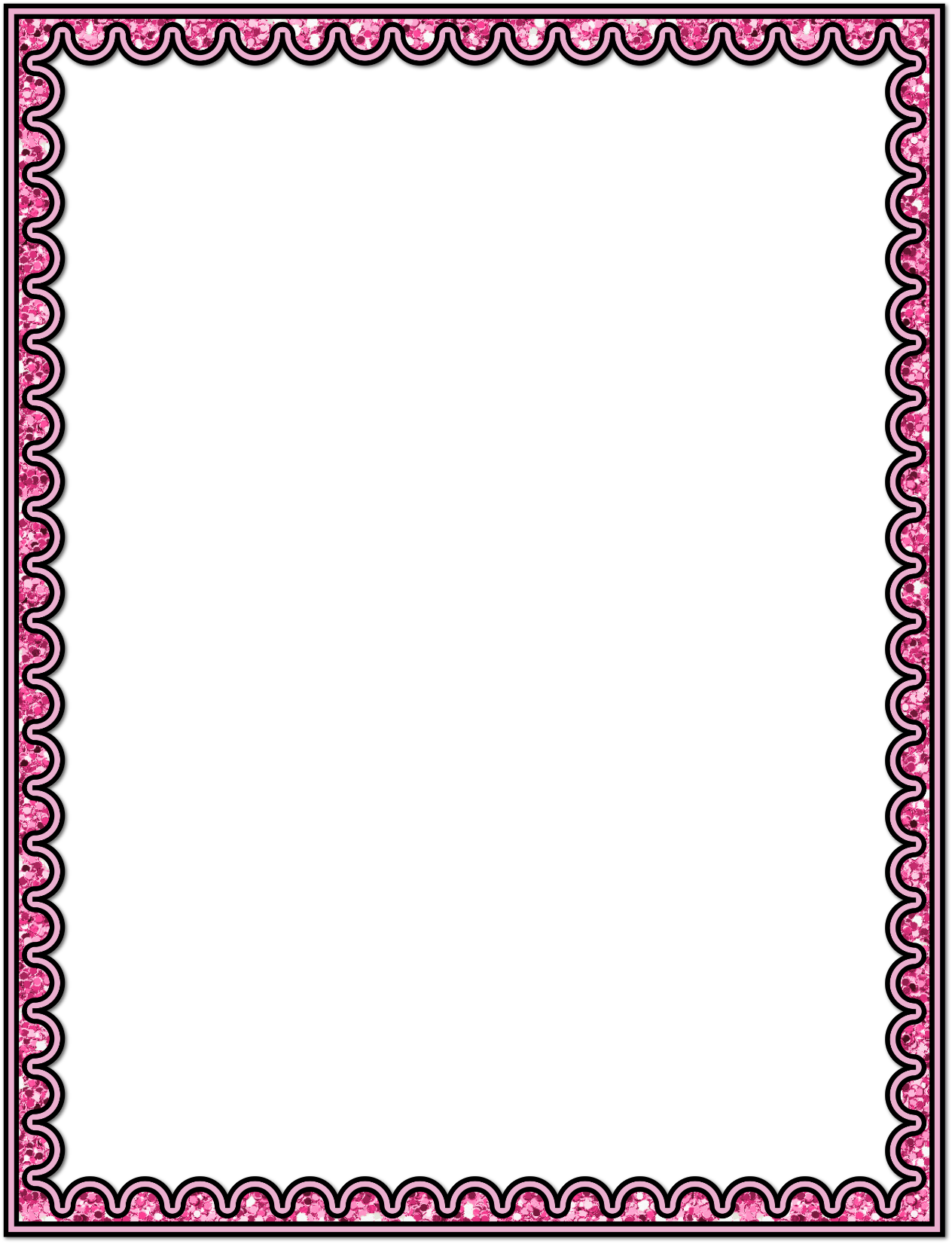 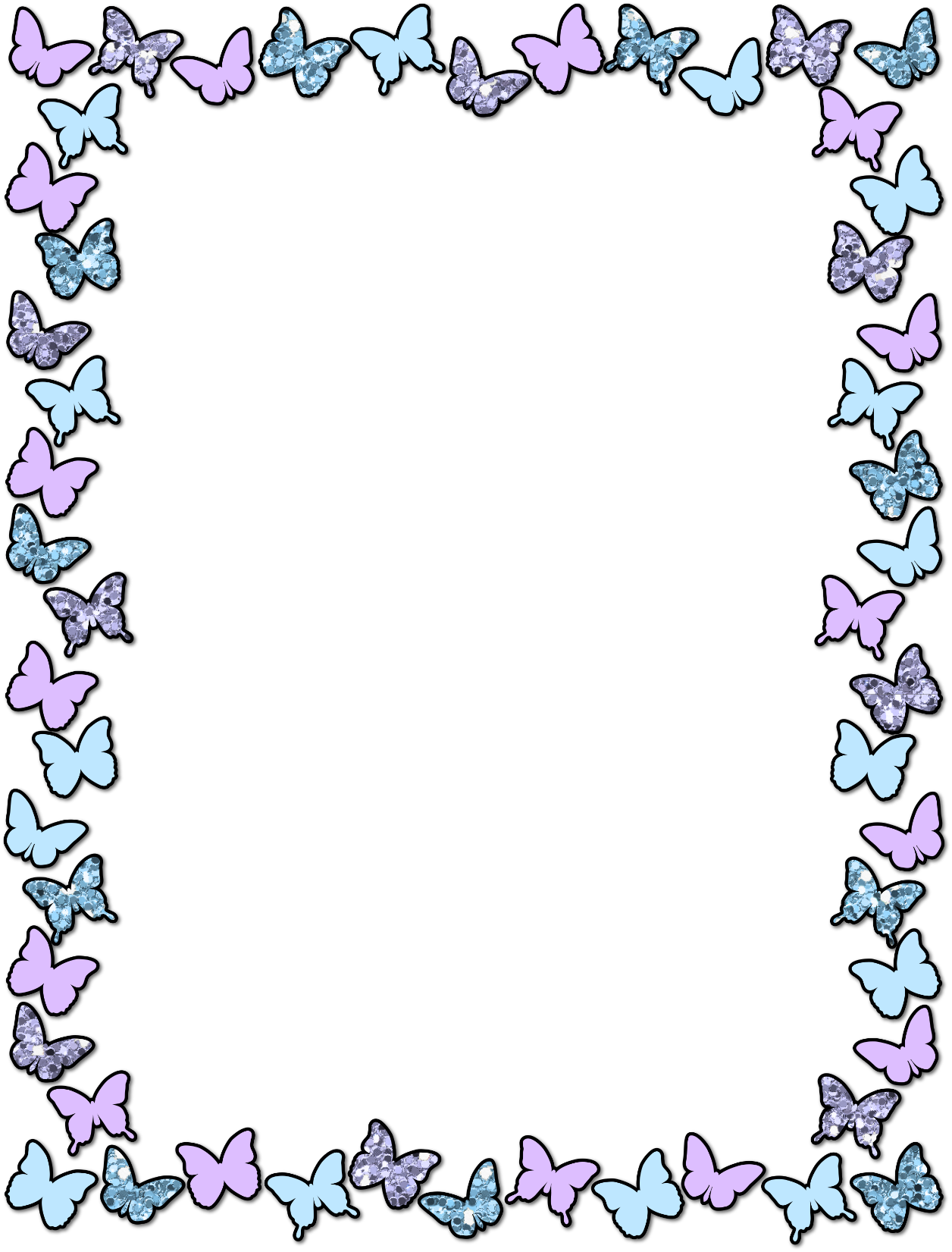 -krnje neodređene zamjenice
nitko
ništa
N	 	nemo
G		null-ius
D		nemin-i
Ak		nemin-em
Abl	null-o
N	 	nihil	
G		nullius rei
D		nulli rei
Ak		nihil
Abl	nulla re
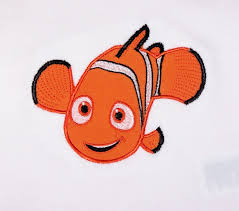